Консультация для родителей«Музыка и дети»
Согласно  Федеральному Государственному Образовательному Стандарту Дошкольного Образования (ФГОС ДО), Образовательная Программа детского сада должна обеспечивать  развитие личности, мотивации и способностей детей в различных видах деятельности.
            Гармоничное  сочетание умственного  и физического развития, нравственной чистоты и эстетического отношения к жизни и искусству – необходимые условия формирования целостной личности. Достижению   этой  цели   во  многом способствует правильная организация музыкального воспитания детей.
           Взаимодействие и сотрудничество педагогов и родителей в этой работе  при объединении усилий непременно приведет к положительному результату.  

            Почему же музыкальному  воспитанию придается такое большое значение?
Музыка – средство эстетического воспитания ребенка.
Эстетическое воспитание направлено на развитие способностей дошкольников воспринимать, чувствовать и понимать прекрасное, замечать хорошее и плохое.     
          Музыка волнует маленького слушателя, вызывает ответные реакции, знакомит с жизненными явлениями, рождает ассоциации.
.
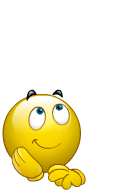 Музыка – средство формирования морального облика ребенка.
Музыка, непосредственно воздействуя на чувства ребенка, формирует его моральный облик. Воздействие музыки бывает 
     подчас более сильным, чем уговоры или указания. Знакомя детей
     с произведениями различного  эмоционально-образного содержания, мы побуждаем их к сопереживанию. Разнообразные чувства, возникающие при восприятии музыки, обогащают переживания детей, их духовный мир. Невозможно остаться равнодушным при прослушивании «Болезни куклы» или «Бабы-Яги» П.И.Чайковского , дети живо реагируют на яркие характерные образы, сопереживают , «вживаются» в  роли персонажей .
Музыка – средство активизации умственных способностей.
Восприятие музыки тесно связано с умственными процессами, 
     т. е. требует внимания, наблюдательности, сообразительности.
     Дети прислушиваются к звучанию, отвечают на вопросы педагога, определяют общий характер пьесы, делают первые обобщения и сравнения .  Эти первые попытки эстетической оценки требуют активной умственной деятельности и направляются педагогом.
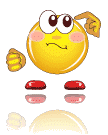 Музыка – средство физического воспитания.
Музыка воздействует на общее состояние всего организма человека, вызывает реакции, связанные с изменением кровообращения, дыхания. Грамотно подобранной музыкой  можно вызвать или ослабить психическое возбуждение. Например, чересчур перевозбужденный ребенок благодаря спокойной музыке может успокоиться, а ритмичная музыка способна взбодрить, придать решимости, поднять настроение.
Пение  развивает голосовой аппарат, укрепляет голосовые связки, улучшает речь .Так, врачи-логопеды используют пение при лечении заикания. Правильная поза поющих регулирует и углубляет дыхание. 
Музыкально-ритмические  движения улучшают осанку ребенка, координацию, вырабатывают четкость ходьбы и легкость бега.
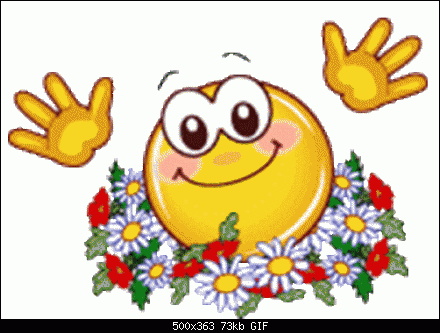 Уважаемые родители!Поддержите интерес своих детей к музыке!
Что для этого нужно сделать?
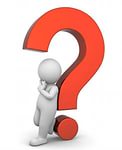 Слушать дома классическую, народную, детскую музыку вместе с ребенком.
Не стоит усердствовать с громкостью звучания, она не должна превышать громкость обычной разговорной речи. 
Слушать музыку дома лучше 1-2 раз в день по 10-15 минут , этого будет вполне достаточно, при этом можно включать ее фоном, например при рисовании, и даже придумать и нарисовать какую-либо музыкальную историю.
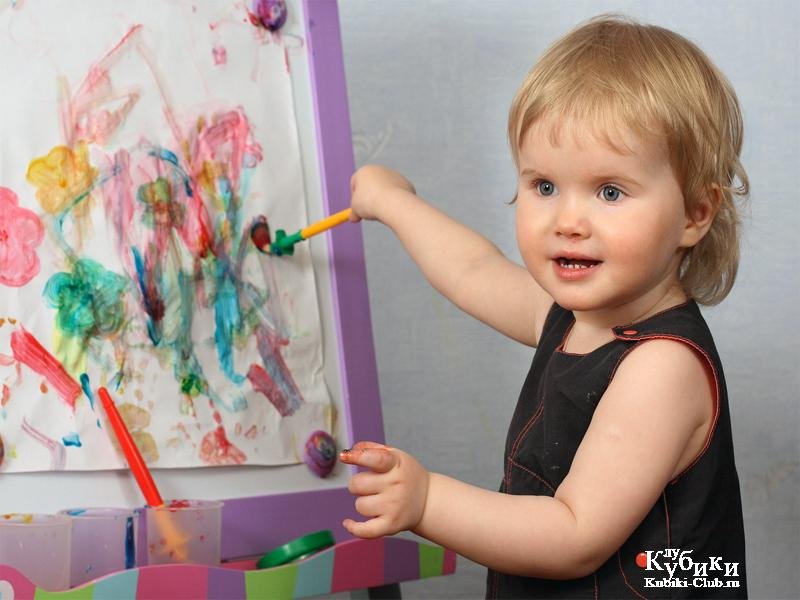 Приобретать музыкальные игрушки
Это могут быть как звучащие музыкальные игрушки, так и неозвученные. Такие игрушки помогут почувствовать себя ребенку  настоящим маленьким музыкантом.
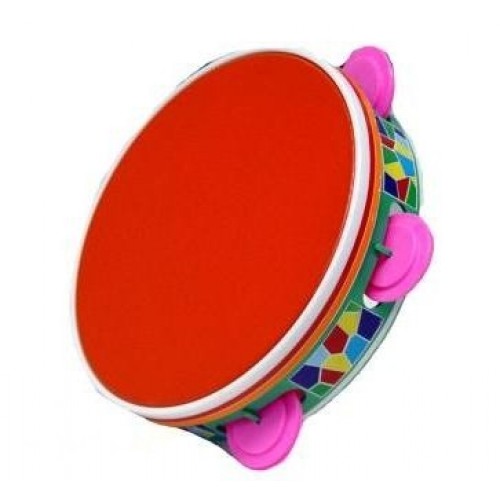 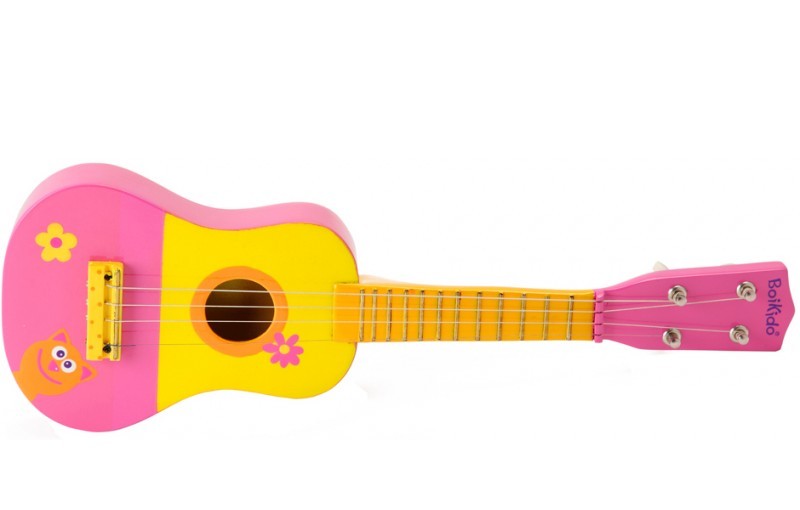 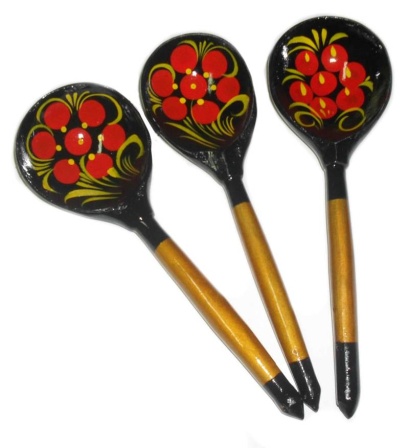 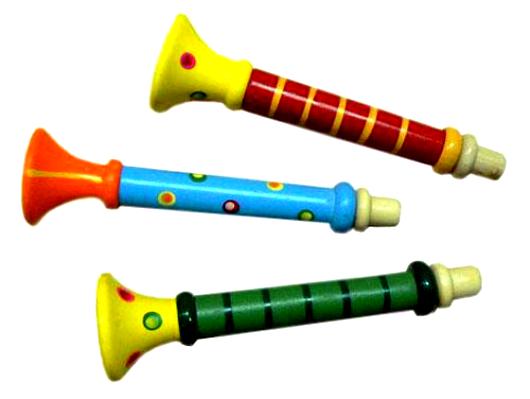 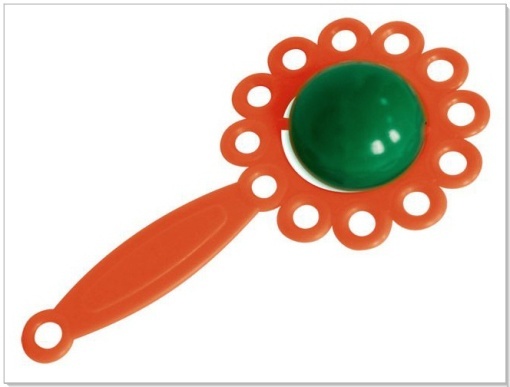 Поощрять любое проявление песенного и танцевального творчества малыша, петь, и танцевать вместе с ним.
Такое совместное времяпрепровождение принесет массу положительных эмоций и Вам, и Вашему малышу!
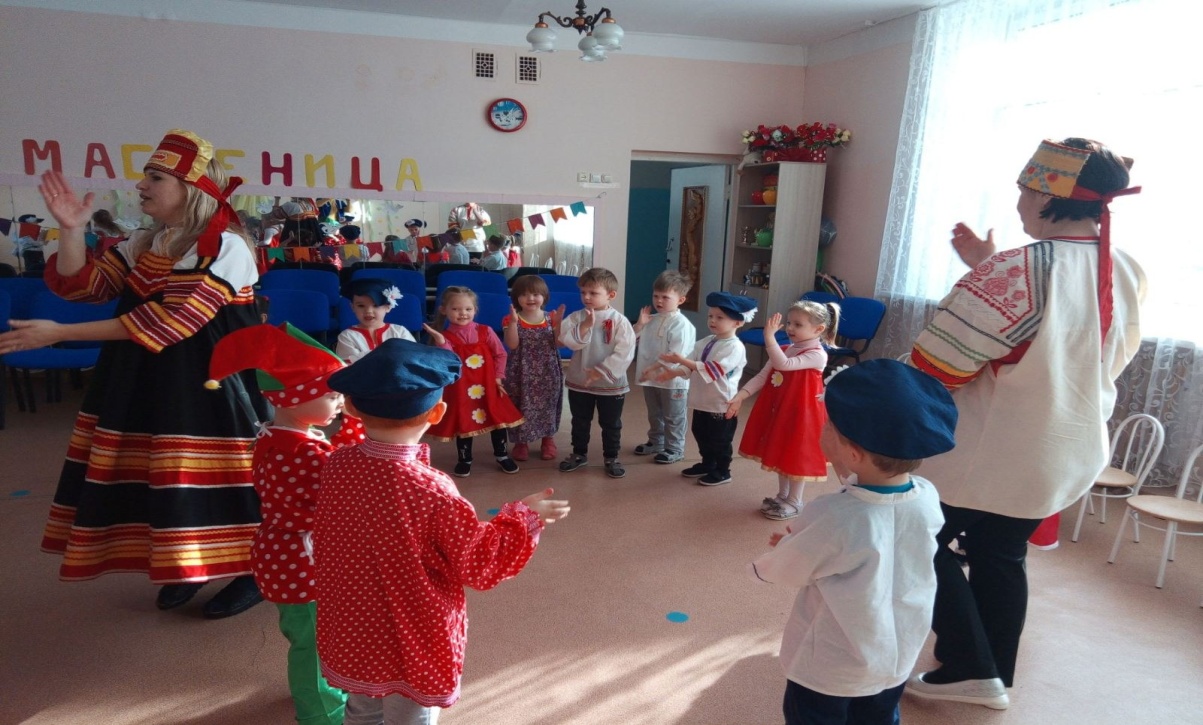 Посещать со своим ребёнком музыкальные концерты, театры, просматривать вместе музыкальные передачи.
Очень популярны детские абонементы «Классика- детям», где дети могут познакомиться с составом симфонического оркестра, услышать «живое» звучание музыкальных инструментов. Такие концерты никого не оставят равнодушными , и оставят массу впечатлений у маленького зрителя. Перед посещением подобного мероприятия объясните ребенку правила поведения   на концерте: 
     -  не шуметь и не разговаривать во время 
        прослушивания;
     -  после окончания произведения принято
        благодарить музыкантов 
        аплодисментами.
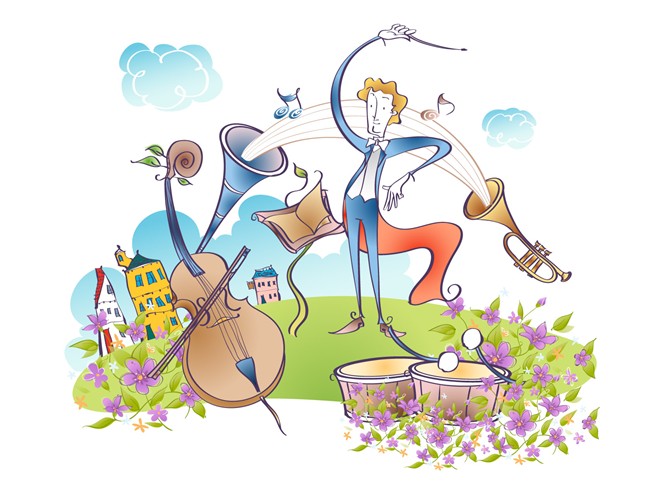 Устраивайте «домашние концерты», «музыкальные вечера»
Это может быть музыкальный номер- «подарок» на день рождения бабушке , или просто развлечение от скуки в ненастную погоду .
Даже отсутствие музыкальных инструментов не станет помехой! Проявите фантазию- обычные кастрюли с успехом заменят барабаны, яйца из-под киндер- «сюрпризов» , наполненные крупой, превратятся в маракасы, листы бумаги будут издавать таинственное шуршание, а крышки от кастрюль станут на время литаврами!
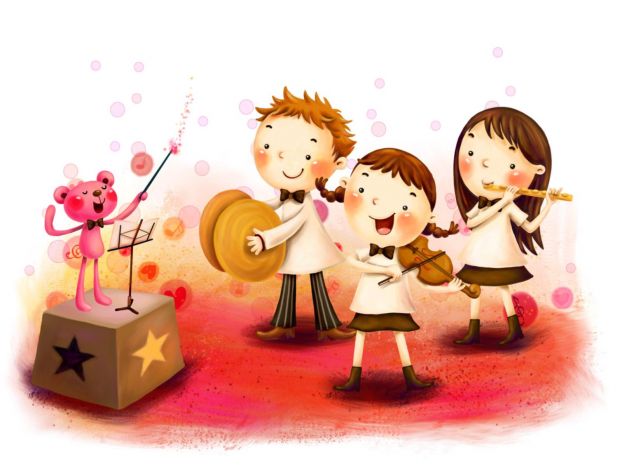 Используемая литература:
Методика музыкального воспитания в детском саду: «Дошк. воспитание»/ Н.А. Ветлугина, И.Л. Дзержинская, Л.Н. Комиссарова и др.; Под ред. Н.А. Ветлугиной. – 3-е изд., испр. и доп. – М.: Просвещение, 1989. – 270 с.: нот.
Спасибо за внимание!